ESCENARIO DE RIESGO

IDENTIFICACIÓN DE PROBABLES LOCALIDADES AFECTADAS
PRONÓSTICO DE PRECIPITACIONES 31/10/2017 (16:00 HORAS)
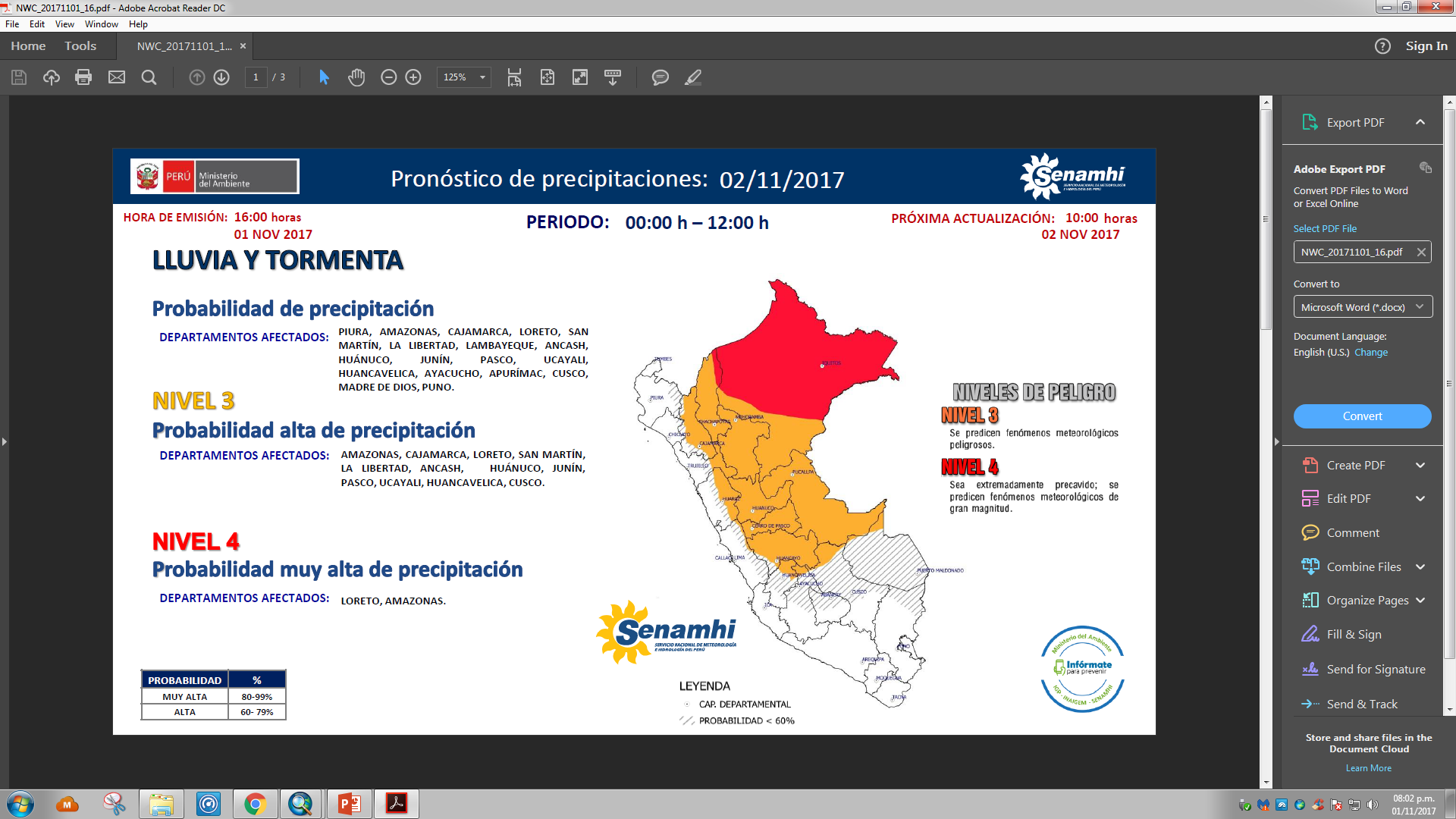 Mapa de exposición alta y muy alta por movimientos en masa
Según el Pronóstico de Lluvias
Mapa de exposición alta y muy alta por inundación Según el Pronóstico de Lluvias
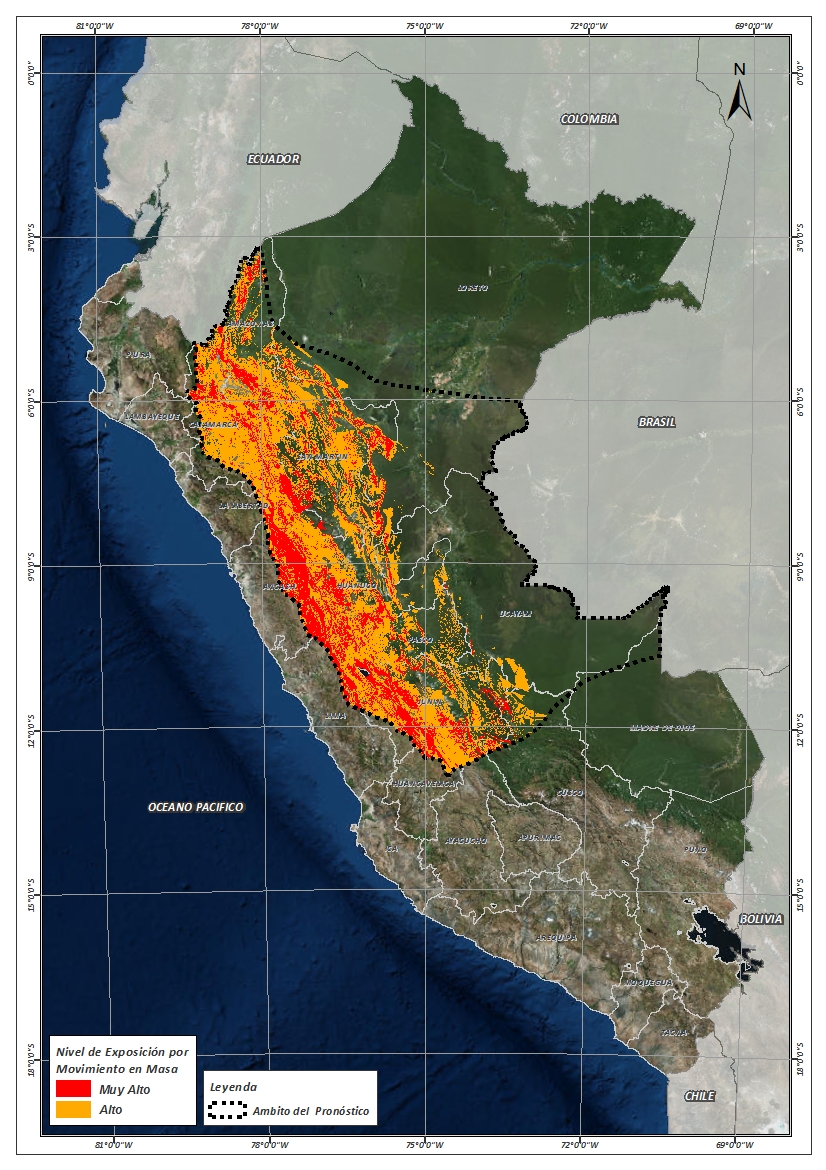 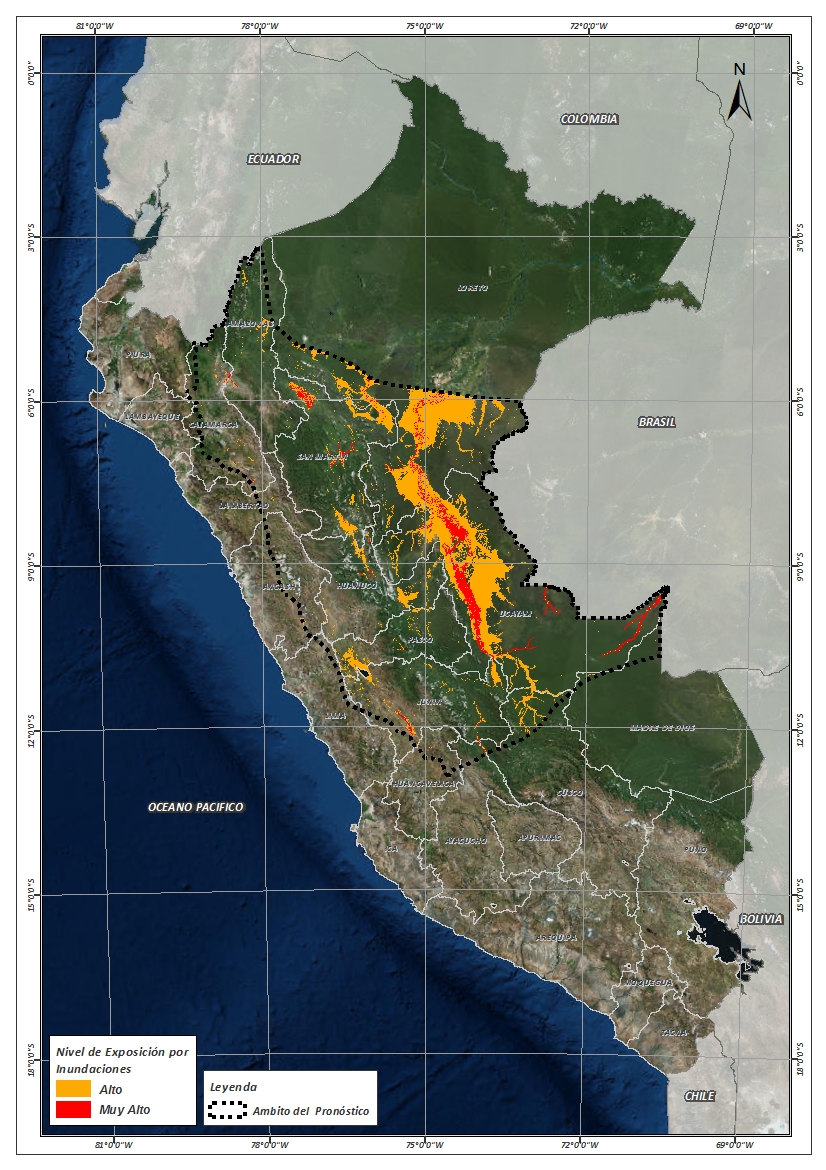 Mapa de exposición alta y muy alta por movimientos en masa
Según el Pronóstico de Lluvias
Mapa de exposición alta y muy alta por inundación Según el Pronóstico de Lluvias
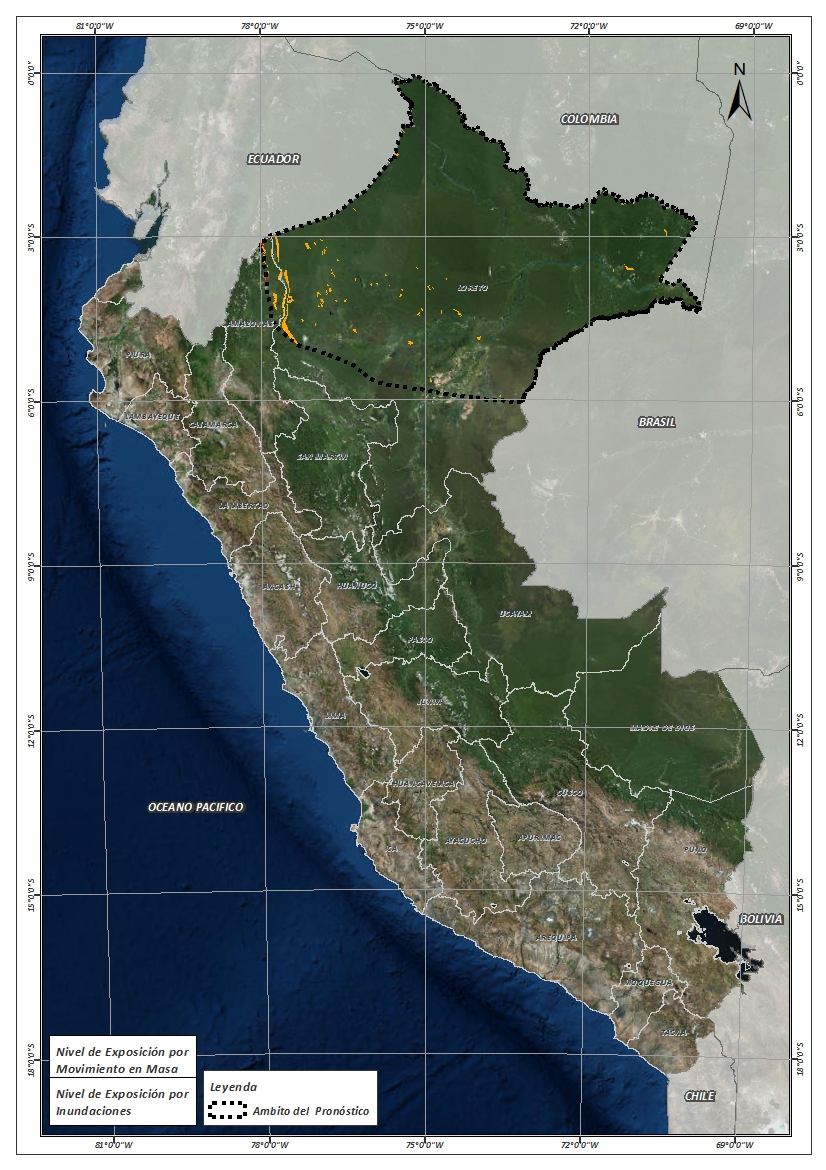 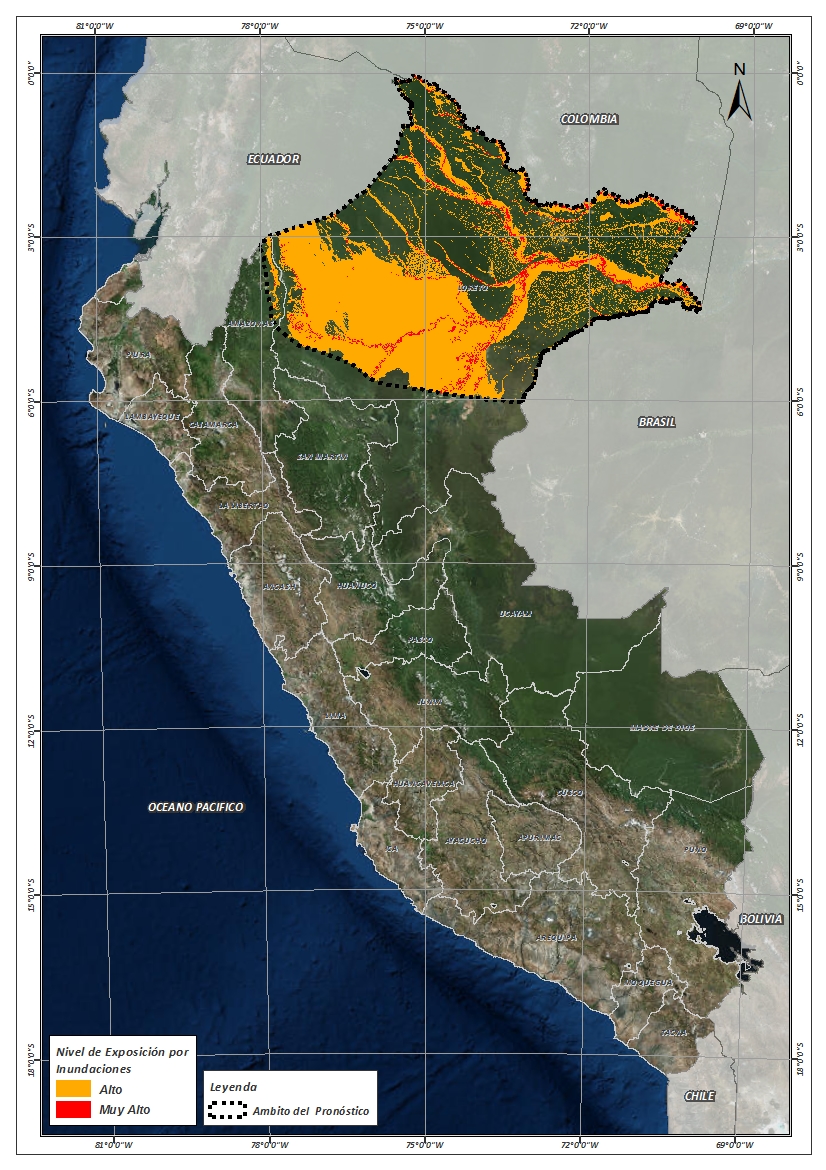 Distritos expuestos por inundación
Nivel 04
Nivel 03
Distritos expuestos por inundación
Nivel 04
Nivel 03
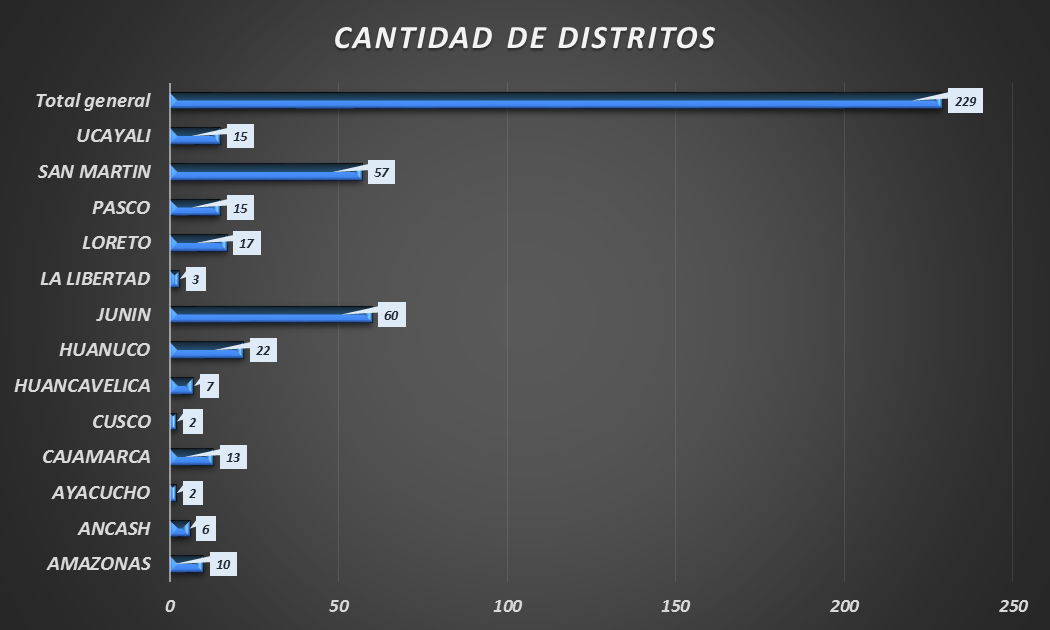 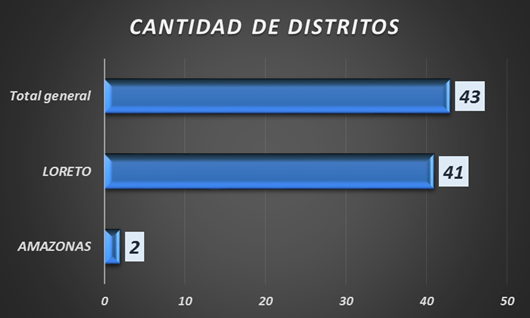 Población expuesta por inundación
Nivel 04
Nivel 03
Población expuesta por inundación
Nivel 04
Nivel 03
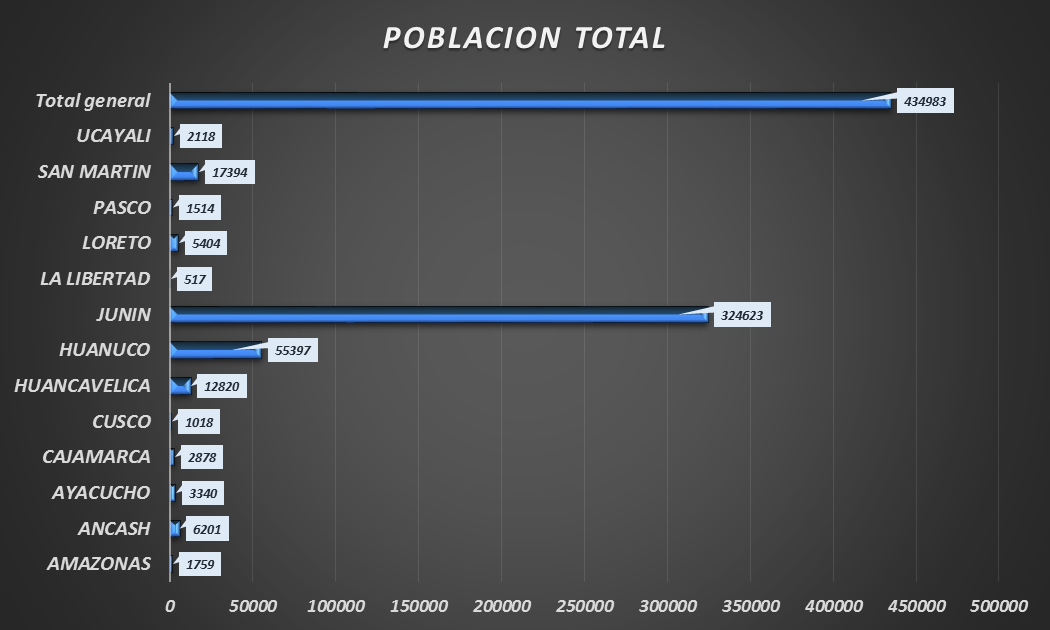 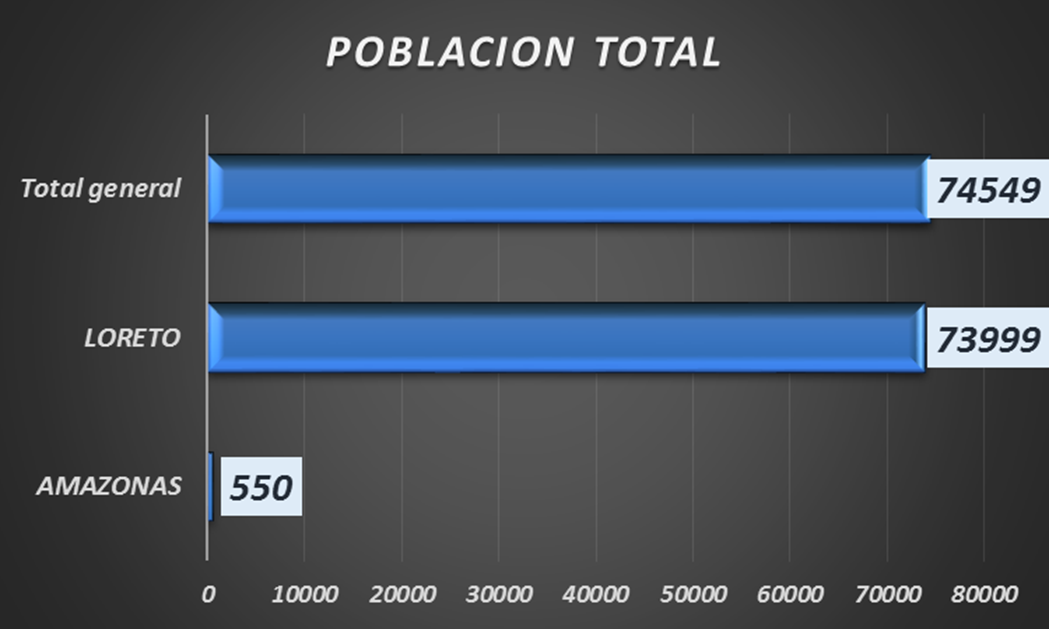 Distritos expuestos por movimiento en masa
Nivel 04
Nivel 03
Distritos expuestos por movimiento en masa
Nivel 04
Nivel 03
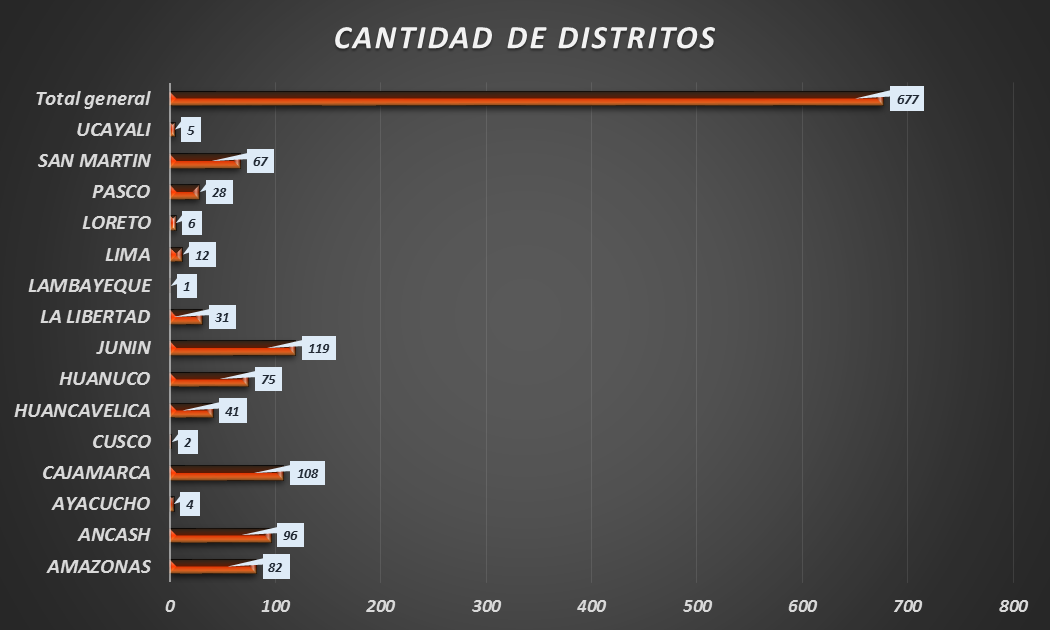 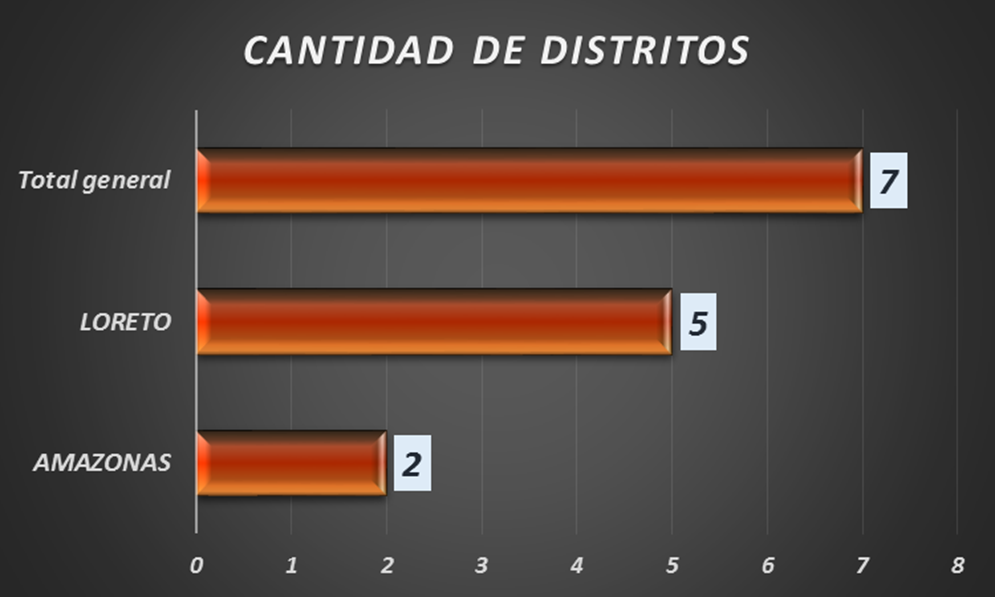 Población expuesta por movimiento en masa
Nivel 04
Nivel 03
Población expuesta por movimiento en masa
Nivel 04
Nivel 03
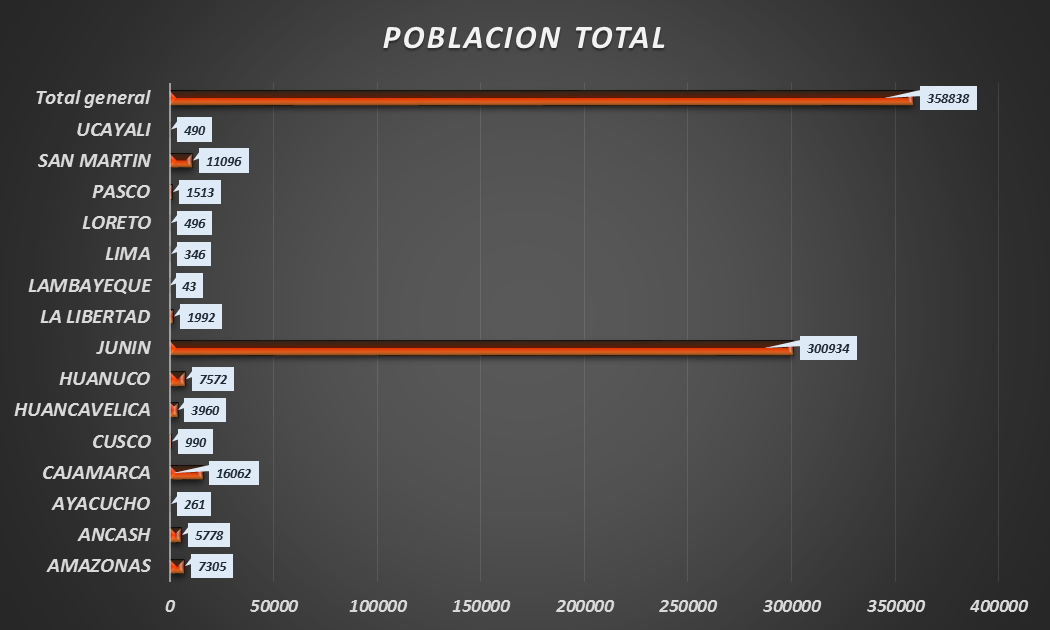 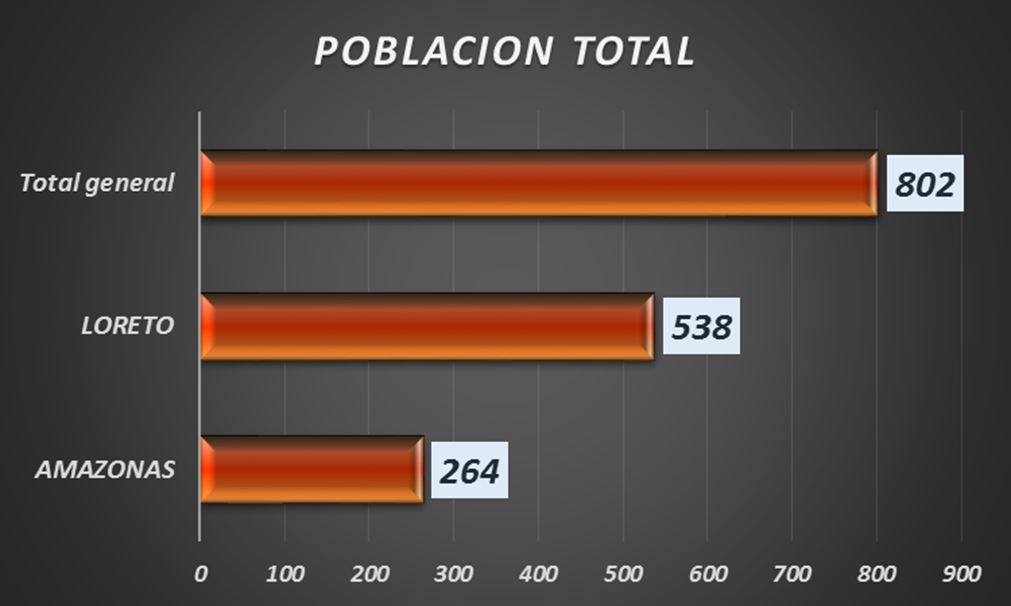 Consultas:
soporte-sigrid@cenepred.gob.pe